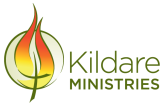 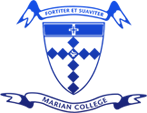 YEAR 8 
Health & Physical Education
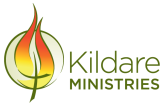 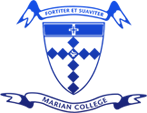 Year 8 Health & Physical Education
Core Health & Physical Education - All Year 8 students
1 Health Class per week
1 Double Practical PE class per week
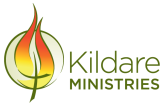 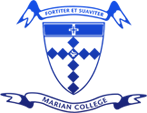 Health & Physical Education Curriculum
HEALTH (1 lesson/week)
Positive Relationships
Adolescence
Promoting active lifestyles
Health strategies and resources
PRACTICAL PE (1 Double lesson/week)
Swimming
Athletics
Fitness
Hockey
Football
Badminton
Softball
Tennis
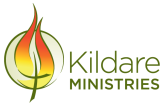 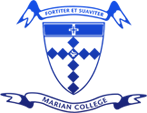 Year 8 Physical Education
More information?
-PE teachers
-Subject handbook

Paul McLoughlan
Head of Health & Physical Education